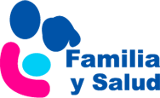 Leishmaniasis: Aquellas moscas que infectaban perros y humanos
Irene Rivero Calle. Pediatra
María Rosa Albañil Ballesteros. Pediatra
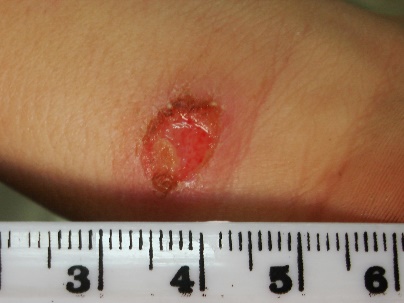 www.familiaysalud.es
www.familiaysalud.es
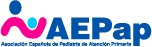 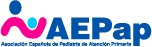 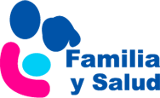 Leishmaniasis, ¿qué es?
La leishmaniasis es una enfermedad producida por un parásito.
El parásito puede vivir en varios animales, entre otros en los perros, liebres y conejos.
Se transmite a humanos por la picadura de un mosquito.
El mosquito se infecta al picar a estos animales.
Una vez infectado contagia a las personas al picarlas.
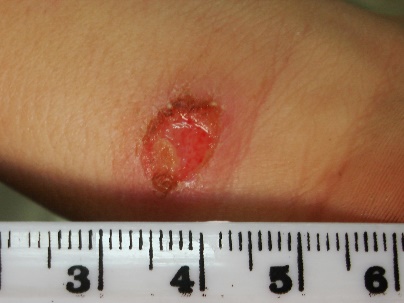 www.familiaysalud.es
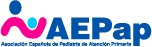 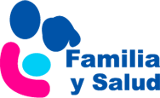 ¿Qué tipos de enfermedad hay?
Leishmaniasis visceral (kala azar)
Leishmaniasis cutánea: (la más frecuente)
Leishmaniasis mucocutánea
Algunas personas no llegan a desarrollar la enfermedad
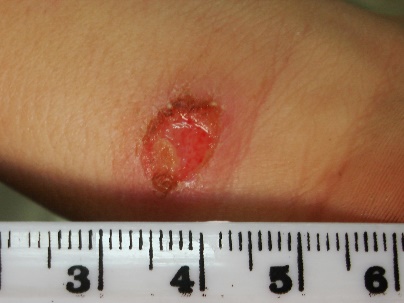 www.familiaysalud.es
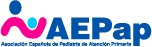 ¿Qué síntomas produce?
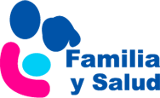 Leishmaniasis visceral (kala azar), muy  grave
 fiebre
 pérdida de peso
 aumento del tamaño del hígado y el bazo 
 frecuente la anemia
 disminución de las células de las defensas
 Leishmaniasis cutánea (la más frecuente)
 lesiones en la piel que suelen dejar cicatrices permanentes
 Leishmaniasis mucocutánea
 lesiones graves en nariz, boca y garganta
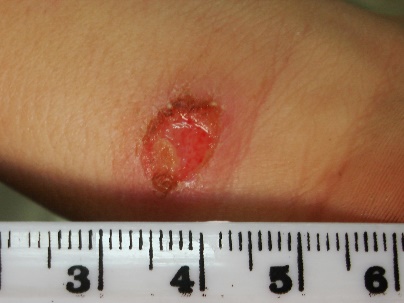 www.familiaysalud.es
www.familiaysalud.es
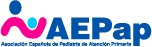 ¿Cómo se diagnostica?
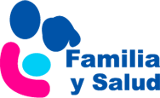 El diagnóstico es clínico

 Se confirma con estudios microbiológicos en: 
 biopsia de piel (leishmaniasis cutánea o mucocutánea)
 o médula ósea (leishmaniasis visceral)
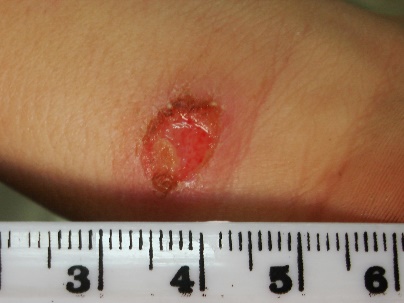 www.familiaysalud.es
www.familiaysalud.es
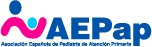 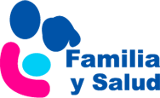 ¿Cómo se trata?
Es una enfermedad tratable que puede curarse
 cutánea pueden curarse sin tratamiento
  visceral requieren tratamiento inmediato en el hospital    (mortalidad de hasta 95% sin tratamiento)
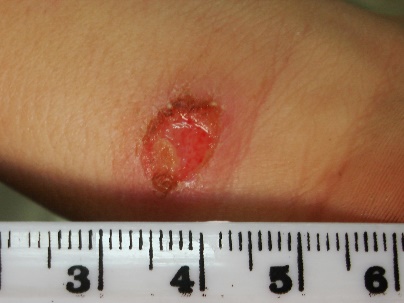 www.familiaysalud.es
www.familiaysalud.es
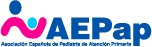 ¿Cómo puedo prevenir o evitar esta enfermedad?
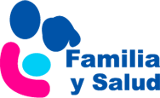 Evitar la picadura del mosquito

 mayor riesgo de picadura de mayo a octubre, en primeras horas de la noche y al amanecer. Evitar exposición en esas horas. 
 en niños menores de 6 meses, no usar repelentes, proteger con una tela.
 en niños menores de 2 años, ropa que cubra brazos y piernas. Repelente en zonas descubiertas.
 dormir bajo mosquitera, usar aire acondicionado.
 revisar los perros, emplear collares antiparasitarios, evitar que duerma en el exterior y aplicar en las casetas de los perros insecticidas.
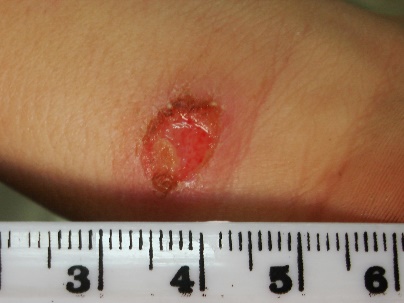 www.familiaysalud.es
www.familiaysalud.es
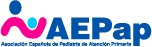